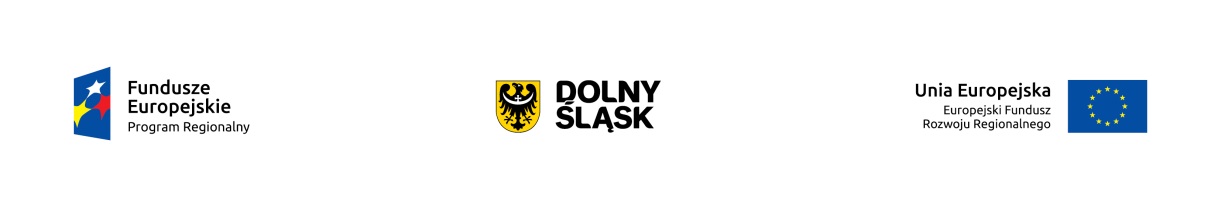 Regionalny Program Operacyjny Województwa Dolnośląskiego 2014-2020
Podstawowe założenia konkursu w ramach działania 4.4 Ochrona i udostępnianie zasobów przyrodniczych (typ projektu G)
CEL DZIAŁANIA
WZMOCNIONE MECHANIZMY OCHRONY

 BIORÓŻNORODNOŚCI W REGIONIE
2
[Speaker Notes: Na początek to co najważniejsze, co warunkuje  dofinansowanie Państwa projektów –  co odzwierciedlone jest także w  dostępowym kryterium oceny – CEL DZIAŁANIA;
Każdy z projektów musi być z nim zgodny!]
TYPY PROJEKTÓW
4.4.G Kampanie informacyjno-edukacyjne związane z ochroną środowiska (komplementarne i uzupełniające do kampanii ogólnopolskich, podejmowanych na poziomie krajowym).
 

Komplementarność z kampaniami krajowymi oznacza, że projekty finansowane w ramach RPO WD nie mogą swym zasięgiem wychodzić poza obszar województwa dolnośląskiego (nie będą kwalifikowalne koszty związane z realizacją przedsięwzięć poza województwem, np. spoty w krajowej TV, materiały w gazetach o zasięgu krajowym, itp.)
3
[Speaker Notes: Następnie to co jest wspólne dla wszystkich z Państwa, czyli TYPY PROJEKTÓW:

Parki narodowe – w Programie krajowym POIiŚ

Definicje

Ochrona in-situ – 
Ochrona ex-situ - 
Przykłady do typów C i D]
TYPY BENEFICJENTÓW
jednostki samorządu terytorialnego, ich związki i stowarzyszenia; 
jednostki organizacyjne jst; 
administracja rządowa; 
PGL Lasy Państwowe i jego jednostki organizacyjne; 
kościoły i związki wyznaniowe oraz osoby prawne kościołów i związków wyznaniowych; 
organizacje pozarządowe; 
LGD; 
spółki prawa handlowego, w których udział większościowy – ponad 50% akcji, udziałów, itp. – posiadają jednostki sektora finansów publicznych;
szkoły wyższe, ich związki i porozumienia;
jednostki naukowe.


Jako partnerzy występować  mogą  tylko podmioty wskazane wyżej jako wnioskodawcy/beneficjenci.
4
[Speaker Notes: Tu pamiętamy, iż w przypadku realizacji projektu partnerskiego – partner musi pochodzić z listy beneficjentów;
Ogólnie warunki partnerstwa  opisane zostały w Regulaminie;
Partnerem w projekcie może być tylko podmiot wymieniony w katalogu beneficjentów obowiązującym dla danego naboru. 

Zgodnie z art. 33, ust. 6 ustawy wdrożeniowej, porozumienie lub umowa o partnerstwie nie mogą być zawarte pomiędzy podmiotami powiązanymi w rozumieniu załącznika I do rozporządzenia Komisji (UE nr 651/2014 z dnia 17 czerwca 2014 r. uznającego niektóre rodzaje pomocy za zgodne z rynkiem wewnętrznym w zastosowaniu art. 107 i 108 Traktatu (Dz. Urz. UE L 187 z 26.06.2014, str.1).


Udział partnerów i wniesienie zasobów ludzkich, organizacyjnych, technicznych lub finansowych, a także potencjału społecznego musi być adekwatny do celu projektu. 


Na poziomie składania wniosku – oświadczenie, że partner został wybrany zgodnie z ustawą.]
NABÓR, ALOKACJA
4.4.1 	 Ochrona i udostępnianie zasobów przyrodniczych - konkursy horyzontalne - Nr naboru RPDS.04.04.01-IZ.00-02-256/17:


Nabór horyzontalny w trybie konkursowym skierowany do beneficjentów z obszaru całego województwa.


Alokacja przeznaczona na konkurs wynosi 390 852 EUR, tj.  1 632 198 PLN (alokacja przeliczona po kursie Europejskiego Banku Centralnego (EBC) obowiązującym w czerwcu 2017 r., 1 euro = 4,1760 PLN – kurs z dn. 30 maja 2017 r.). 

Ze względu na kurs euro limit dostępnych środków może ulec zmianie. Z tego powodu dokładna kwota dofinansowania zostanie określona na etapie zatwierdzania listy ocenionych projektów.
 
Kwota alokacji do czasu rozstrzygnięcia naboru może ulec zmniejszeniu ze względu na pozytywnie rozpatrywane protesty w ramach działania.
5
[Speaker Notes: W przypadku naboru OSI – pamiętamy o wyborze konkretnego OSI w generatorze – o czym powiedzą koleżanki omawiając generator wniosków.]
Minimalna wartość projektu - 500 tys. PLN (koszty całkowite projektu).;

Maksymalna wartość projektu – nie jest określona.



Pomoc publiczna

Wystąpienie pomocy publicznej – należy każdorazowo badać indywidualnie (obowiązek taki ciąży po stronie Wnioskodawcy).  

Przed wypełnieniem wniosku należy przeanalizować projekt pod kątem wystąpienia pomocy publicznej.
6
[Speaker Notes: Jeżeli przy realizacji projektu zakłada się występowanie w projekcie zakresu/elementów noszących znamiona pomocy publicznej, to w takiej sytuacji istnieje możliwość realizacji projektów „mieszanych”, tzn. objętych w części pomocą publiczną (tj. w zakresie w jakim dot. działalności gospodarczej wnioskodawcy – np. odpłatne udostępnianie dla zwiedzających), a w części wsparciem niestanowiącym pomocy (tj. w zakresie prowadzonej działalności niegospodarczej  - działalności dot. ochrony bioróżnorodności). 
W takich przypadkach wnioskodawca zobowiązany jest przedstawić metodologię wyodrębnienia elementów projektu przyporządkowanych do działalności gospodarczej i niegospodarczej wnioskodawcy. Przykładowo może to być proporcja liczoną powierzchnią, wielkością przychodów, wyodrębnienie wydatków.  
W powyższym przypadku należy pamiętać o konieczności prowadzenia rozdzielnej rachunkowości dla działalności gospodarczej i niegospodarczej – przez cały okres realizacji projektu i okres trwałości. 
Konsekwencją niedochowania powyższych warunków w okresie trwałości projektu może być częściowy lub całkowity zwrot dofinansowania.]
Pomoc publiczna
W przypadku stwierdzenia przez wnioskodawcę występowania pomocy publicznej dopuszcza się możliwość zastosowania następujących przepisów:
Rozporządzenie Komisji (UE) nr 1407/2013 z dnia 18 grudnia 2013 r. w sprawie stosowania art. 107 i 108 Traktatu o funkcjonowaniu Unii Europejskiej do pomocy de minimis;
Rozporządzenie Ministra Infrastruktury i Rozwoju z dnia 19 marca 2015 r. w sprawie udzielania pomocy de minimis w ramach regionalnych programów operacyjnych na lata 2014–2020 – wydane na podstawie rozporządzenia Komisji;
 
W takich przypadkach wnioskodawca zobowiązany jest przedstawić metodologię wyodrębnienia elementów projektu przyporządkowanych do działalności gospodarczej i niegospodarczej wnioskodawcy. Przykładowo może to być proporcja liczona powierzchnią, wielkością przychodów, wyodrębnienie wydatków.  
 
W powyższym przypadku należy pamiętać o konieczności prowadzenia rozdzielnej rachunkowości dla działalności gospodarczej i niegospodarczej – przez cały okres realizacji projektu i okres trwałości. 
 
Konsekwencją niedochowania powyższych warunków w okresie trwałości projektu może być częściowy lub całkowity zwrot dofinansowania.
7
[Speaker Notes: Jeżeli przy realizacji projektu zakłada się występowanie w projekcie zakresu/elementów noszących znamiona pomocy publicznej, to w takiej sytuacji istnieje możliwość realizacji projektów „mieszanych”, tzn. objętych w części pomocą publiczną (tj. w zakresie w jakim dot. działalności gospodarczej wnioskodawcy – np. odpłatne udostępnianie dla zwiedzających), a w części wsparciem niestanowiącym pomocy (tj. w zakresie prowadzonej działalności niegospodarczej  - działalności dot. ochrony bioróżnorodności). 
W takich przypadkach wnioskodawca zobowiązany jest przedstawić metodologię wyodrębnienia elementów projektu przyporządkowanych do działalności gospodarczej i niegospodarczej wnioskodawcy. Przykładowo może to być proporcja liczoną powierzchnią, wielkością przychodów, wyodrębnienie wydatków.  
W powyższym przypadku należy pamiętać o konieczności prowadzenia rozdzielnej rachunkowości dla działalności gospodarczej i niegospodarczej – przez cały okres realizacji projektu i okres trwałości. 
Konsekwencją niedochowania powyższych warunków w okresie trwałości projektu może być częściowy lub całkowity zwrot dofinansowania.]
Maksymalny poziom dofinansowania:
w przypadku projektu nieobjętego pomocą de minimis – maksymalnie 85% kosztów kwalifikowalnych;
w przypadku projektu objętego pomocą de minimis - w wysokości wynikającej z reguł pomocy de minimis, ale nie więcej niż 85%; 

Minimalny wkład własny: 15% kosztów kwalifikowalnych.

Termin, miejsce i forma składania wniosków o dofinansowanie: 

Wnioskodawca wypełnia wniosek o dofinansowanie za pośrednictwem aplikacji – Generator Wniosków - dostępny na stronie https://snow-umwd.dolnyslask.pl/ w terminie: 

od godz. 8.00 dnia 31 lipca 2017 r. do godz. 15.00 dnia 31 sierpnia 2017 r.

+ jeden egzemplarz wydrukowanej z aplikacji papierowej wersji wniosku.
8
[Speaker Notes: Maksymalny poziom dofinansowania UE na poziomie projektu wynosi: 
 
w przypadku projektu nieobjętego pomocą publiczną – maksymalnie 85% kosztów kwalifikowalnych;
w przypadku projektu objętego pomocą publiczną – w wysokości wynikającej z reguł pomocy publicznej ale nie więcej niż 85%;
w rozumieniu Rozporządzenia Ministra Infrastruktury i Rozwoju z dnia 3 września 2015 r. w sprawie udzielania regionalnej pomocy inwestycyjnej w ramach regionalnych programów operacyjnych na lata 2014–2020
 
Intensywność wsparcia dla poszczególnych beneficjentów:
dla mikro i małych przedsiębiorców – do 45% wydatków kwalifikujących się do objęcia wsparciem; 
dla średnich przedsiębiorców – do  35% wydatków kwalifikujących się do objęcia wsparciem;
dla dużych przedsiębiorców – do  25% wydatków kwalifikujących się do objęcia wsparciem.
 
w rozumieniu Rozporządzenia Ministra Infrastruktury i Rozwoju z dnia 20 października 2015 r. w sprawie udzielania pomocy inwestycyjnej na infrastrukturę sportową i wielofunkcyjną infrastrukturę rekreacyjną w ramach regionalnych programów operacyjnych na lata 2014–2020 
 
kwota pomocy nie przekracza różnicy między kosztami kwalifikowalnymi a zyskiem operacyjnym z inwestycji. Zysk operacyjny odlicza się od kosztów kwalifikowalnych ex ante, na podstawie rozsądnych prognoz, albo przy użyciu mechanizmu wycofania. Operator infrastruktury ma prawo zatrzymać rozsądny zysk przez odnośny okres.
lub alternatywnie:
tylko w przypadku pomocy nieprzekraczającej 1 mln EUR – maksymalna kwota pomocy – 80 % kosztów kwalifikowalnych;
 
w przypadku projektu objętego pomocą de minimis, maksymalny poziom dofinansowania wyniesie 85% ale nie więcej niż równowartość 200 000 euro dla podmiotu na 3 lata podatkowe, z uwzględnieniem kwoty pomocy de minimis otrzymanej z innego źródła;
w przypadku projektu generującego dochód, dla którego dokonano wyliczenia luki finansowej – zgodnie z wyliczeniem, ale nie więcej niż 85%;
w przypadku projektu częściowo objętego pomocą publiczną, w części nie objętej tą pomocą, jeśli dla tej części dokonano wyliczenia luki finansowej – zgodnie z wyliczeniem ale nie więcej niż 85%, dla części objętej pomocą publiczną – w wysokości wynikającej z reguł pomocy publicznej ale nie więcej niż 85%;
dla projektu generującego dochód, w którym występuje pomoc publiczna nie wymieniona w art. 61 ust. 8 rozporządzenia ogólnego, wartość dofinansowania wyliczona za pomocą luki finansowej nie może przekroczyć poziomu wynikającego z zasad pomocy publicznej i nie więcej niż 85%.]
Wzór wniosku 
oraz Kryteria wyboru projektów zostaną przedstawione w kolejnych prezentacjach.

Wzór umowy o dofinansowanie projektu stanowi załącznik do Regulaminu.

Kwalifikowalność wydatków: 
Początkiem okresu kwalifikowalności wydatków jest 1 stycznia 2014. 
Najpóźniejszy termin złożenia ostatniego wniosku o płatność: 30.06.2023 r.


Zgodnie z art. 37 ust. 3 Ustawy wdrożeniowej nie może zostać wybrany do dofinansowania projekt, który został fizycznie ukończony lub w pełni zrealizowany przez złożeniem wniosku o dofinansowanie, niezależnie od tego czy wszystkie powiązane płatności zostały dokonane przez beneficjenta.
9
WSKAŹNIKI
W ramach RPO WD 2014-2020 rozróżnia się następujące wskaźniki:

obligatoryjne – wskaźniki ujęte w RPO WD 2014-2020, SZOOP RPO WD 2014-2020;
horyzontalne;
dodatkowe – wskaźniki projektowe.


Wnioskodawca ma obowiązek uwzględnić wszystkie adekwatne wskaźniki produktu oraz rezultatu bezpośredniego z listy wskaźników opisanych dla danego naboru, odpowiadające celowi projektu. 

Dodatkowo wnioskodawca może określić inne, dodatkowe wskaźniki specyficzne dla danego projektu, o ile będzie to niezbędne dla prawidłowej realizacji projektu (tzw. wskaźniki projektowe).
10
[Speaker Notes: We wniosku o dofinansowanie należy określić, w jaki sposób i na jakiej podstawie mierzone będą wskaźniki realizacji celu projektu poprzez ustalenie źródła weryfikacji/pozyskania danych do pomiaru wskaźnika oraz częstotliwości pomiaru. Dlatego przy określaniu wskaźników należy wziąć pod uwagę dostępność i wiarygodność danych niezbędnych do pomiaru danego wskaźnika]
WSKAŹNIKI
Obligatoryjne wskaźniki produktu dla naboru 4.4 G:
11
[Speaker Notes: Liczba parków krajobrazowych, rezerwatów przyrody, obszarów chronionego krajobrazu i innych form ochrony przyrody, które otrzymały wsparcie.]
WSKAŹNIKI
Obligatoryjny wskaźnik rezultatu bezpośredniego dla naboru 4.4 G:
12
[Speaker Notes: Powierzchnia odrestaurowanych lub utworzonych obszarów, mających na celu poprawę stanu ochrony gatunków zagrożonych. Operacje mogą być przeprowadzane zarówno w, jak i poza obszarami Natura 2000 i wpływać na poprawę stanu ochrony wybranych gatunków, siedlisk i ekosystemów dla różnorodności biologicznej i prowadzenia usług ekosystemowych. Obszary, które otrzymały wsparcie wielokrotnie, powinny być liczone tylko raz.]
Urząd Marszałkowski Województwa Dolnośląskiego

www.rpo.dolnyslask.pl       


Informacji w zakresie naboru udziela:

Główny Punkt Informacyjny Funduszy Europejskich:pife@dolnyslask.pl



Dziękuję za uwagę
13
[Speaker Notes: Prosimy zapoznać się zawsze z FAQ na www!!!

Później dopiero kontakt z PIFE.]